5.4  二次函数的图象和性质
第2课时
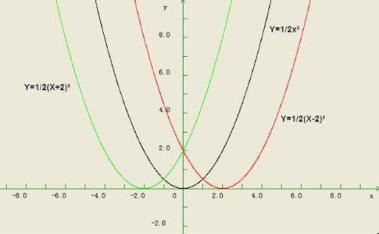 WWW.PPT818.COM
=
-
=
+
2
2
y
a
(
x
h
)
y
ax
c
=
-
=
2
2
y
a
(
x
h
)
y
ax
=
+
2
y
ax
c
=
+
=
-
2
2
y
ax
c
y
a
(
x
h
)
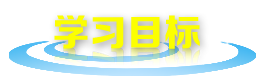 1．会画二次函数           与                        的图象；

2.知道二次函数             及            与        的联系；

3.掌握二次函数            及                 的性质，并会应用.
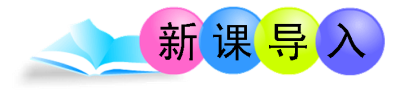 用描点法画出y=-2x2的图象，并指出它的开口方向、对称轴以及顶点坐标.
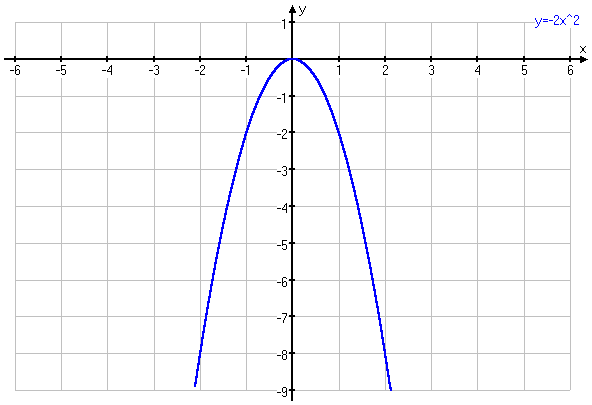 ...
...
...
...
-3
x
2
-1
0
1
2
3
...
...
...
1
...
2
2
5
5
10
10
y=x2+1
...
...
...
...
8
-1
8
3
0
0
3
y=x2-1
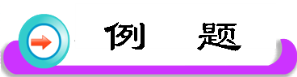 参照下表画出函数y=x2+1与y=x2-1的图象.
y=x2+1
想一想：三条抛物线
有什么关系？
y=x2-1
答：形状相同，位置不同。
三个图象之间通过沿y轴平
移可重合。
结论
上下平移，上加下减
函数
开口方向
对称轴
顶 点坐 标
y的最值
增减性
在对称轴左侧
在对称轴右侧
y=ax2
a＞0
y随x的增大而增大
y随x的增大而减小
最小值是0
y轴
向上
（0,0）
最大值是0
a＜0
y随x的增大而减小
y随x的增大而增大
y轴
（0,0）
向下
最小值是c
y=ax2+c
a＞0
y随x的增大而减小
y轴
y随x的增大而增大
向上
（0,c）
a＜0
y随x的增大而减小
最大值是c
y随x的增大而增大
向下
y轴
（0,c）
答：是抛物线
1.二次函数y=x2+c的图象是什么？
2.二次函数的性质有哪些？请填写下表：
y
O
－4
－2
2
4
x
－2
－4
－6
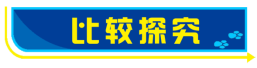 画出二次函数                                                            的图象，并考虑它们的开口方向、对称轴和顶点．
－2
－8
0
－4.5
－2
－2
0
－2
－8
－4.5
y
O
－4
－2
2
4
x
－2
－4
－6
可以看出，抛物线                               的开口向下，对称轴是经过点（－1，0）且与x轴垂直的直线，我们把它记作x=－1，顶点是（－1，0）；抛物线                                   的开口向_________，对称轴是________________，顶点是_________________．
x = 1
下
( 1 , 0 )
y
O
－4
－2
2
4
x
－2
－4
－6
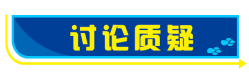 抛物线                                                         与抛物线                                有什么关系？
可以发现，把抛物线                      向左平移1个单位，就得到抛物线                        ；把抛物线                        向右平移1个单位，就得到抛物线                          ．
y
O
－4
－2
2
4
x
－2
－4
－6
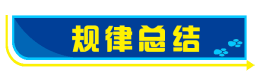 y=a(x-h)2
当向右平移h时
y=ax2
当向左平移h时
y=a(x+h)2
y=a(x-h)2的图象
低
a＞0时，开口_____, 最 ____ 点是顶点;     
a＜0时，开口_____, 最 ____ 点是顶点; 
对称轴是                  ， 顶点坐标是              。在对称轴左侧（x<h)y随x的….
向上
向下
高
直线x=h
(h，0)
y=a(x+h)2的图象
向上
低
a＞0时，开口_____, 最 ____ 点是顶点;     
a＜0时，开口_____, 最 ____ 点是顶点; 
对称轴是                  ， 顶点坐标是              
在对称轴左侧（x<-h)y随x的增大而…..
向下
高
直线x=-h
(-h，0)
1.抛物线y=0.5(x+2)2可以由抛物线                先向           移2个单位得到.
2.已知s= –(x+1)2，当x为       时，s取最       值    为        .
3.顶点坐标为(1,0)，且经过(0,-1)的抛物线的函数解析式是(      ).
y=(x+1)2          B. y= –(x+1)2
C.y=(x–1)2           D. y= –(x–1)2
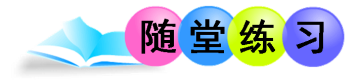 y=0.5x2
左
–1
大
0
D
4.函数y=2x2的图象是______线，开口向__,对称轴是_____，顶点坐标是_______，当x=___时，函数有最 ____值为____；在对称轴左侧， y随x的增大而_______，在对称轴右侧， y随x的增大而_______.
抛物
上
y轴
(0,0)
0
小
0
减小
增大
5.函数y=-2x2+4的图象开口向____，对称轴是_____，顶点坐标是_______，当x=____时，函数有最____值为____；当x<0时，y随x的增大而_______，当x>0时， y随x的增大_______。
下
y轴
(0,4)
大
4
0
增大
减小
6.函数y =-2(x+1)2的图象开口向____，对称轴是________，
顶点坐标是_______，当x=____时，函数有最____值为____；
当x_____时，y随x的增大而增大，当x_____时， y随x的增大
而减小.
下
直线x=-1
-1
(-1,0)
大
0
< -1
> -1
7.抛物线y=3x2-4，y=3(x-1)2与抛物线y=3x2的_______相同，_______不同。抛物线y=3x2-4是由抛物线y=3x2向____平移____单位而得到；抛物线y=3(x-1)2是由抛物线y=3x2向____平移____单位而得到.
形状
位置
下
4
右
1
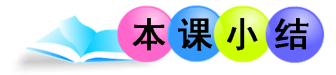 向上
y 轴
（0，0）
y 轴
向上
（0，k）
向下
y 轴
（0，0）
（0，k）
y 轴
向下
（0，0）
向上
y轴
（h，0）
向上
y = h
（0，0）
y轴
向下
（-h，0）
x = -h
向下
y = a(x – h )2
y = ax2 + k
上下平移，上加下减
左右平移，左加右减
y = ax2
上下平移
左右平移